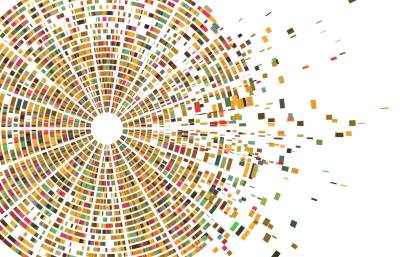 Christianity and the Body…Part II
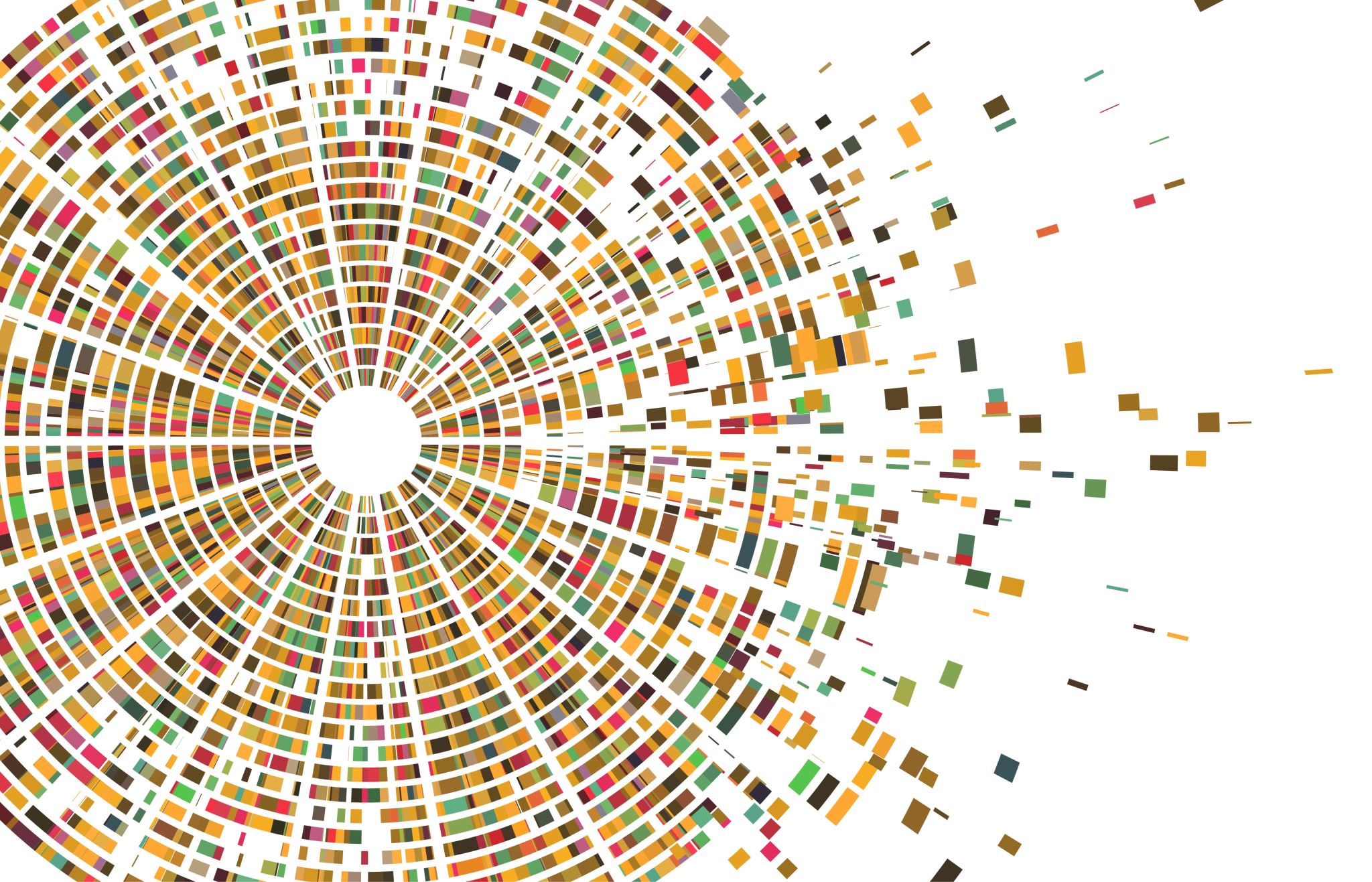 Recap:  What do our bodies have to do with Christianity?
Humans are unique: unlike angels, who are only spirit, and animals, who are only body, humans are both.
Through the sacrament of chrismation, our bodies are anointed, or consecrated, to be holy, to be temples of the Holy Spirit.
Our bodies are also part of the Body of Christ, through communion with the Church.
God created and loves our physical bodies. David called them “fearfully and wonderfully made” (Psalm 139)
We are meant to control our bodies: our physical desires don’t control us
Our Physical Body
Our physical body is not evil; it is a temple
The desires of our physical body, however, may resist the Spirit
Adultery
Fornication
Drunkenness
Gluttony
Murders
Lewdness
Galatians 5:19-20
Galatians 5:16
“I say then:  Walk in the Spirit, and you shall not fulfill the lust of the flesh.”
Are all Worldly Things Evil?
Food
Sex
Sports
Nature
Worldly Things are not Inherently Evil, but…
If our focus is our sensual body, then we can easily become enslaved by materialistic and earthly pursuits.

Romans 8:6-7
“For to be carnally minded is death, but to be spiritually minded is life and peace.  Because the carnal mind is enmity against God; for it is not subject to the law of God, nor indeed can be.”
Come on, what about just a little fun?
Of course God our loving creator wants us to have joy in our lives!
BUT, it must be in a healthy and not damaging way.
A little bit of harmful/damaging/sinful fun affects us deeply.
Consider how much harm the tongue can do
Consider how much damage a little taste of the forbidden fruit did
Consider how much sin our eyes can lead us to
Not my fault, my human nature is weak!
Lame excuse.
God, in all His love, has created us with intelligent minds and free will
We are free to chose what we do and what path to follow
We are not slaves to our desires or lusts
We are the ones who chose to give ourselves over to disobedience and resistance of God
We are the ones who create a dwelling place in our hearts for sin
What if I choose sin?
If we choose not to have a relationship with God and to live and embrace sin, then we cannot expect to spend eternity with God.
1 Cor 6:9  “Do you not know that the unrighteous will not inherit the kingdom of God?  Do not be deceived.”
Matt 8:12  “But the sons of the kingdom will be cast out into outer darkness.  There will be weeping and gnashing of teeth.”
What if I choose sin (cont.)?
2 Pet 2:4-9  “For if God did not spare the angels who sinned, but cast them down to hell and delivered them into chains of darkness … and did not spare the ancient world, but saved Noah … and turning the city of Sodom and Gomorrah into ashes … then the Lord knows how to deliver the godly out of temptations and to reserve the unjust under punishment for the day of judgment”
How about our subconcious?
Nocturnal emissions, aka “wet dreams”
Dreams with sinful content
These are subconscious and not sins (God is not out to “get” us!)
But we should guard our conscious thoughts while awake, as these have an effect on our sleep.
At bedtime, we should pray, say psalms, read the Bible, invite the angels to surround our bed, call on the name of Jesus
Ok, but I messed up
We have all sinned and fallen short of the Glory of God
Man is not infallible – many examples in the Bible (Elijah, David, Samson, Solomon)
How do I fix it?
Actively avoid sin
Do not consider that you are stronger than the evil of the devil
Ask God for strength and make your weakness a cause for prayer
Every time we fall, we repent and get back up again
Never surrender; Never give up hope; Fight with all your strength
Seek guidance from the Bible, our spiritual elders, father of confession, writings of the saints, etc.
How do I fix it? (cont.)
Concentrate of fighting repetitive sins
Renew your mind to reach a new understanding
Replace your weakness with the love of God
Replace your unhealthy desire with a healthy desire and love for God
“Do not be conformed to this world, but be transformed by the renewing of your mind, that you may prove what is that good and acceptable and perfect will of God.”  Romans 12:2
Conclusions
Humans are unique; we are  temples of the Holy Spirit.
Our bodies are also part of the Body of Christ, through communion with the Church.
We actively avoid sin; we repent and get back up when we sin.
We are meant to control our bodies: our physical desires don’t control us
God created us and loves both our spiritual and physical bodies.
Questions or comments?